Global Design Database:
An introduction
May 2019
Sandrine Ammann
Marketing & Communications Officer
Click the Raise hand button if you hear me otherwise send me a message please!
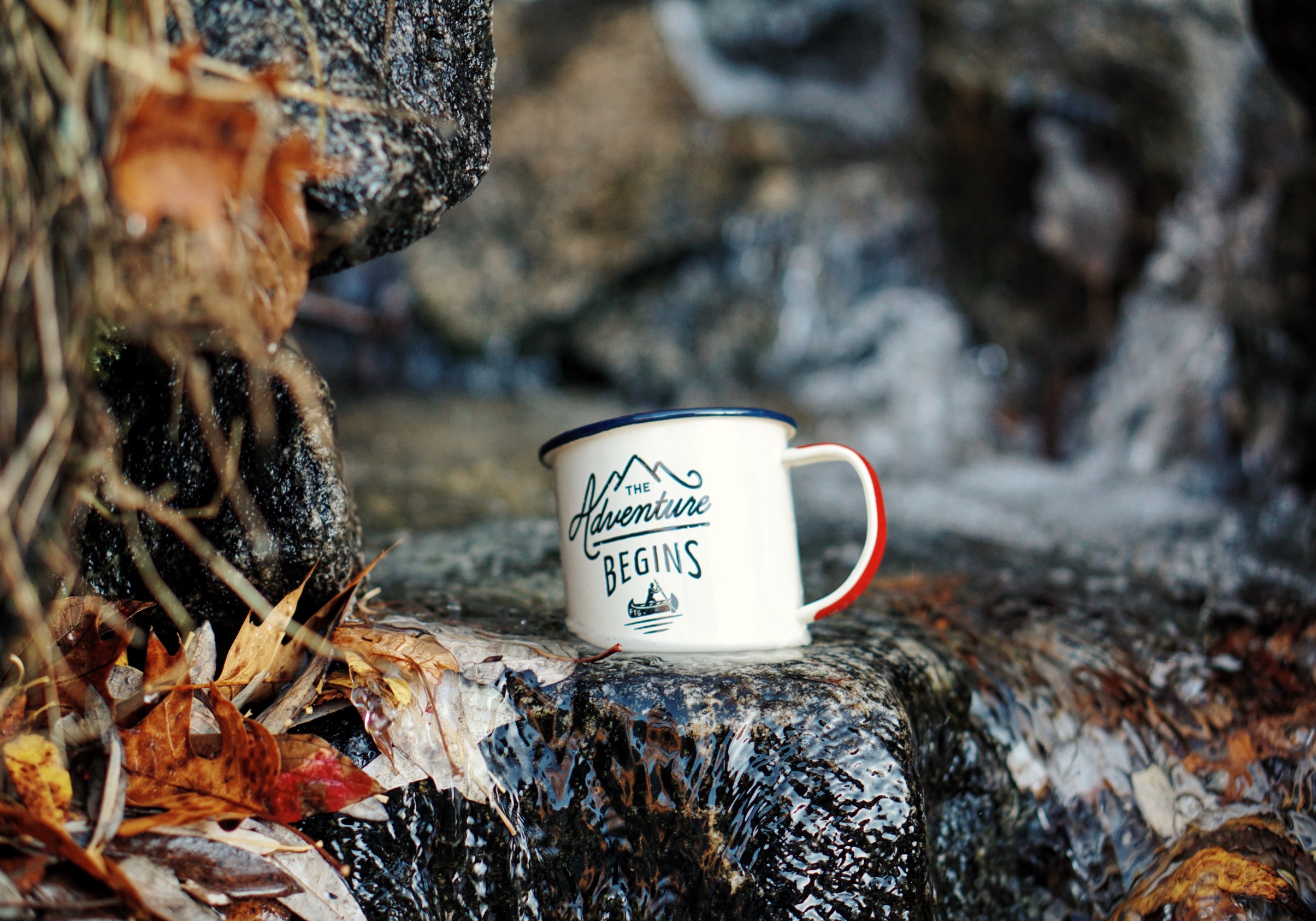 Questions/concerns
gbd@wipo.int
$ 539 Millions
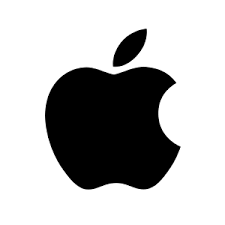 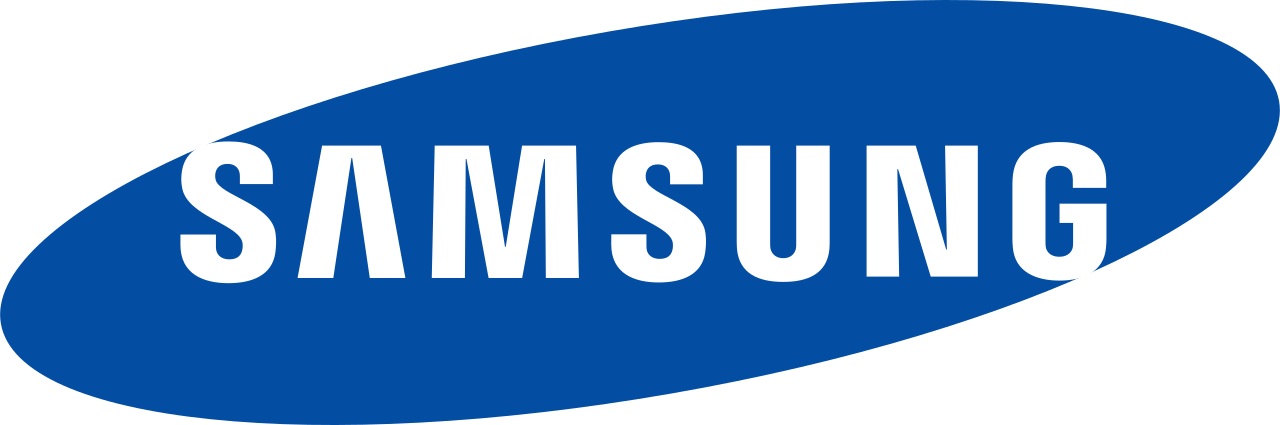 VS
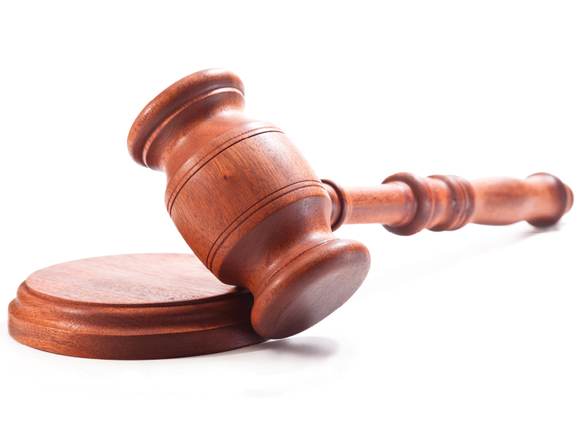 Why is the GDD useful?
Find out if your design already exists.
Find details about a specific design
Explore design landscape
Access:	www.wipo.int/designdb  		www.wipo.int
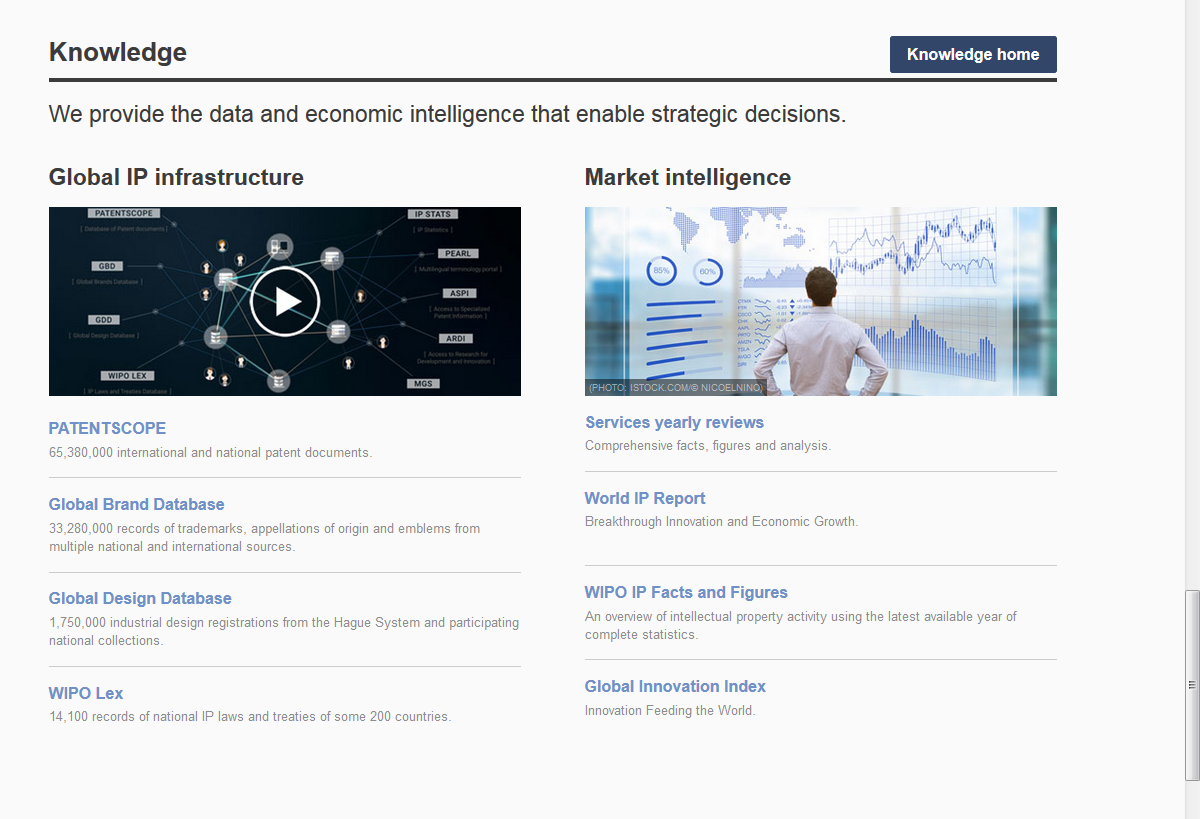 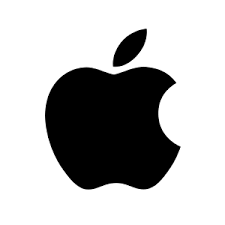 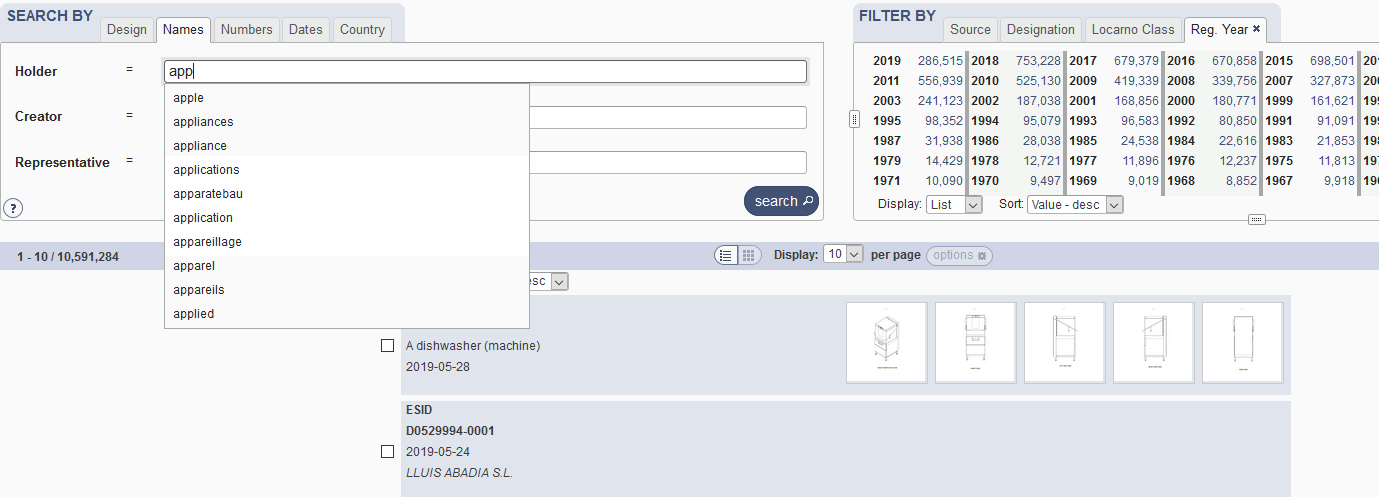 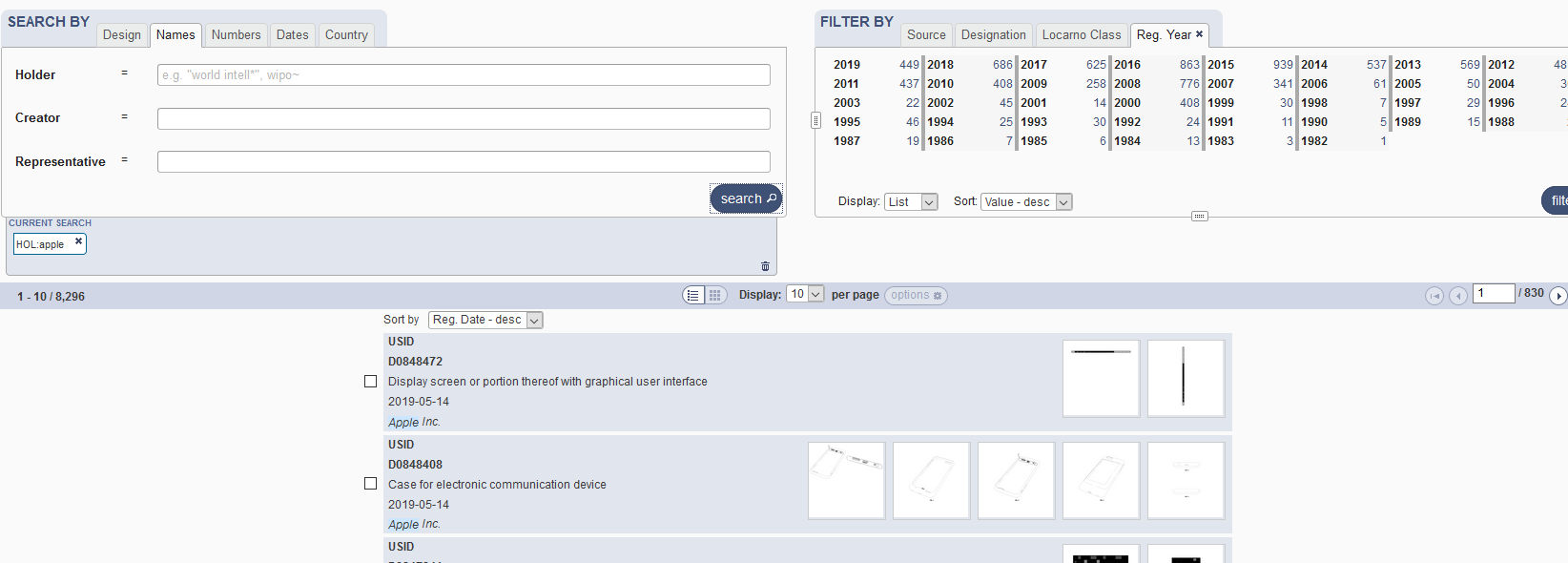 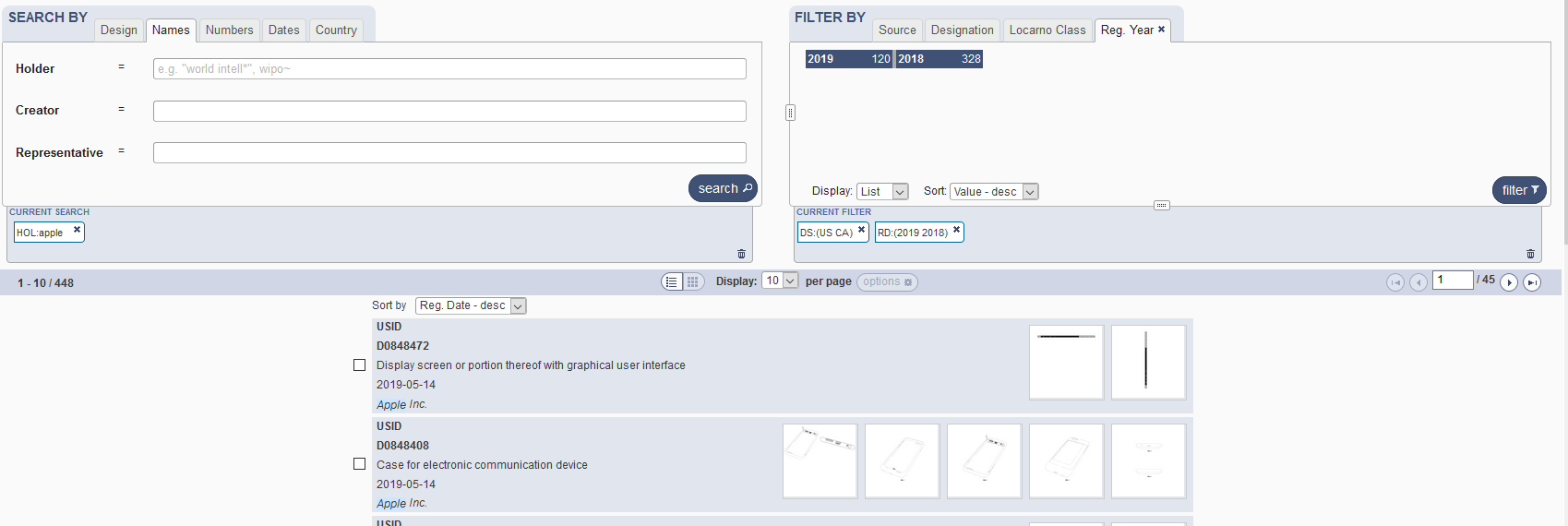 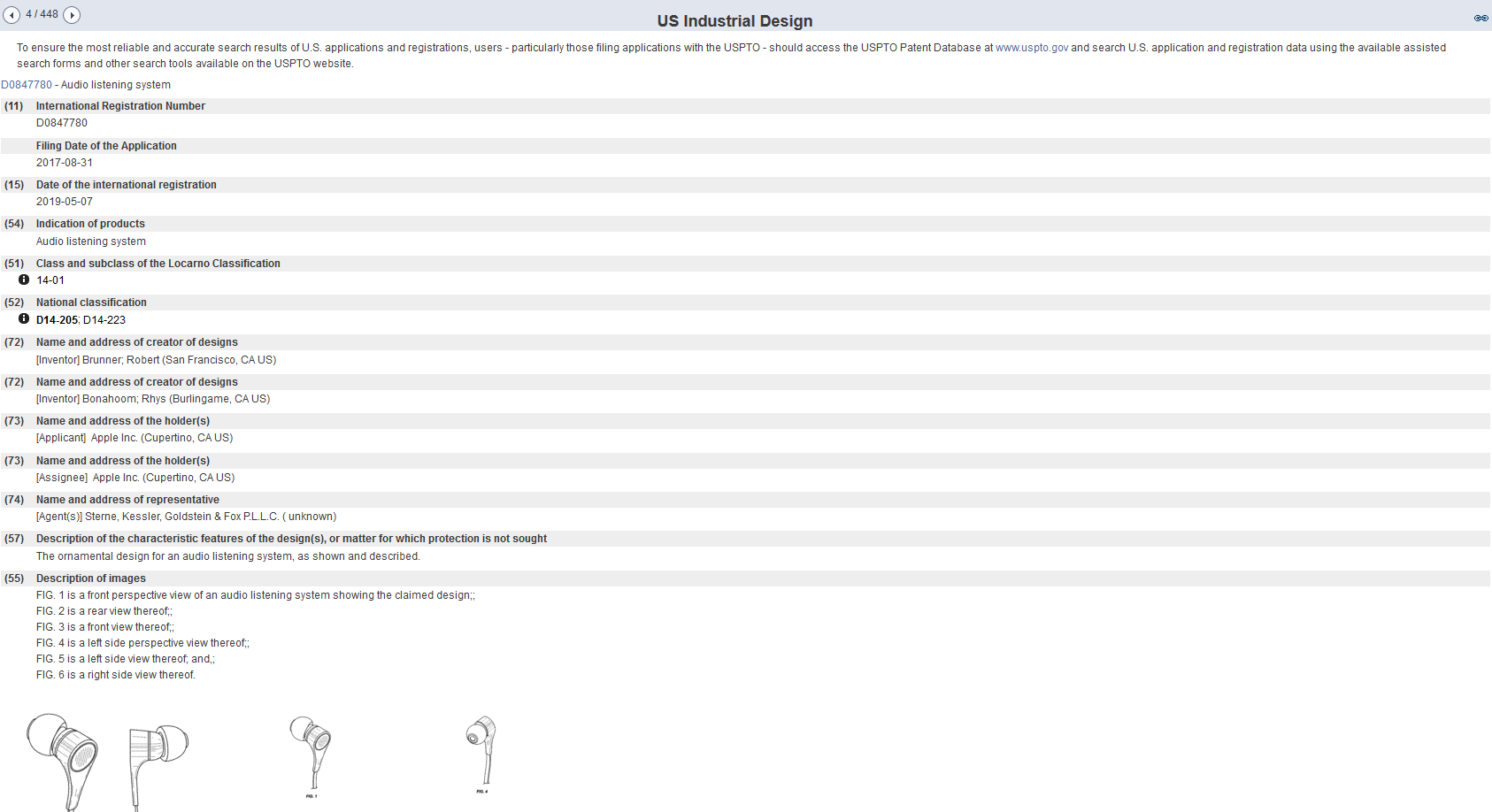 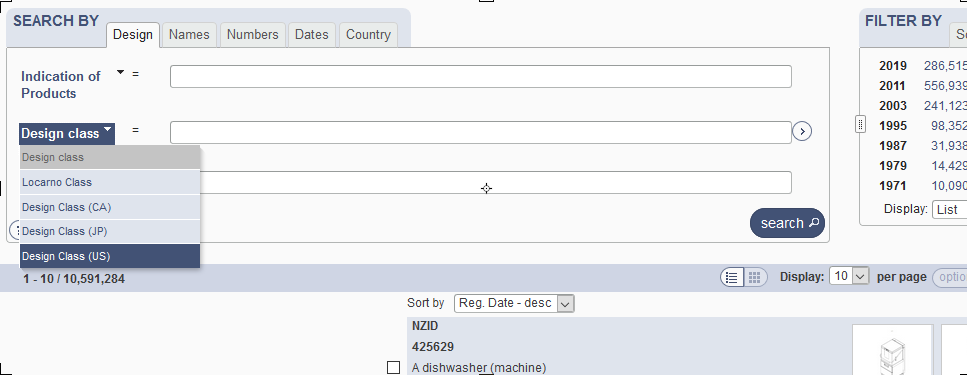 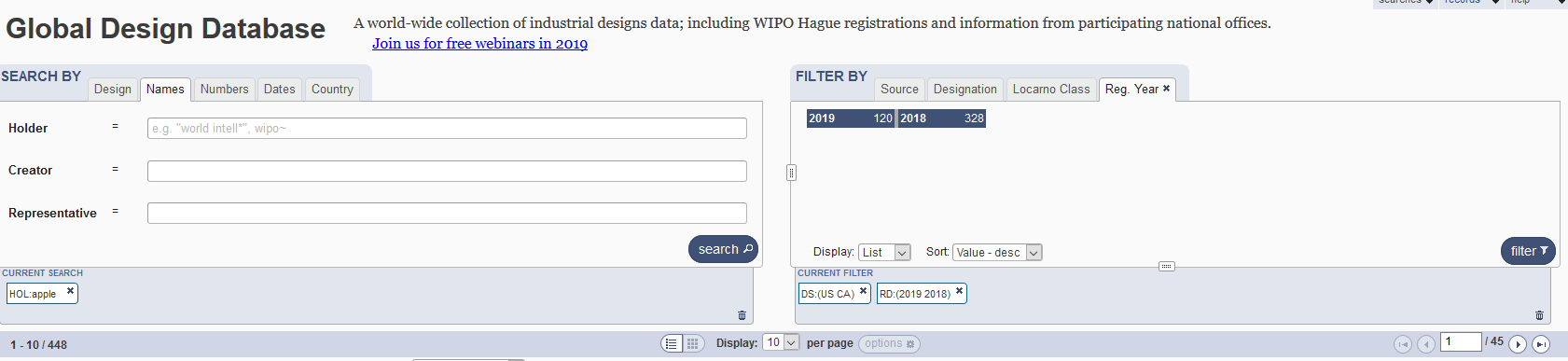 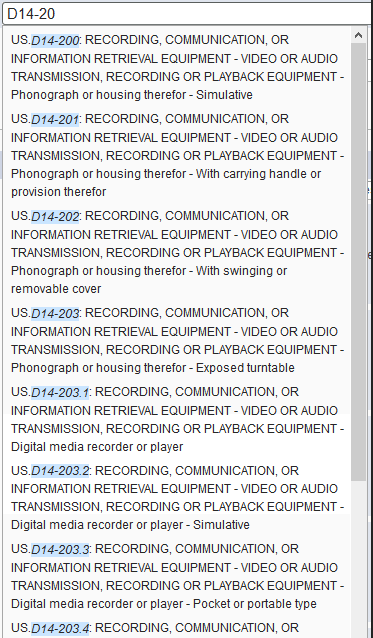 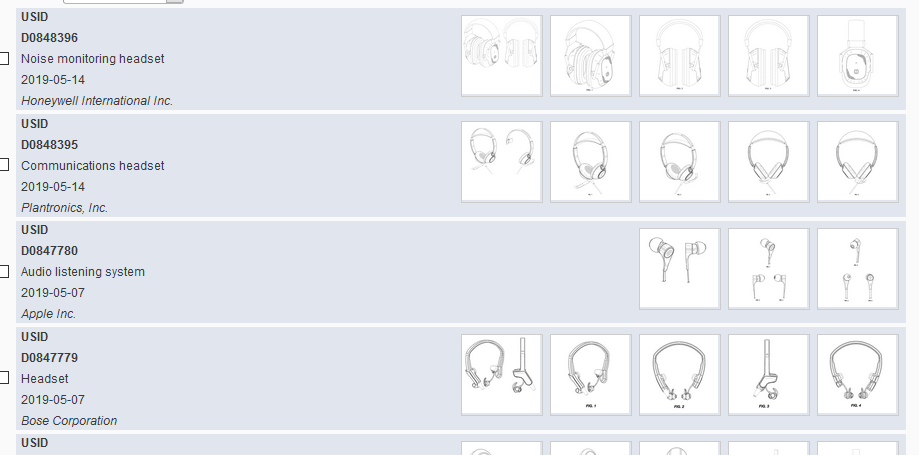 5
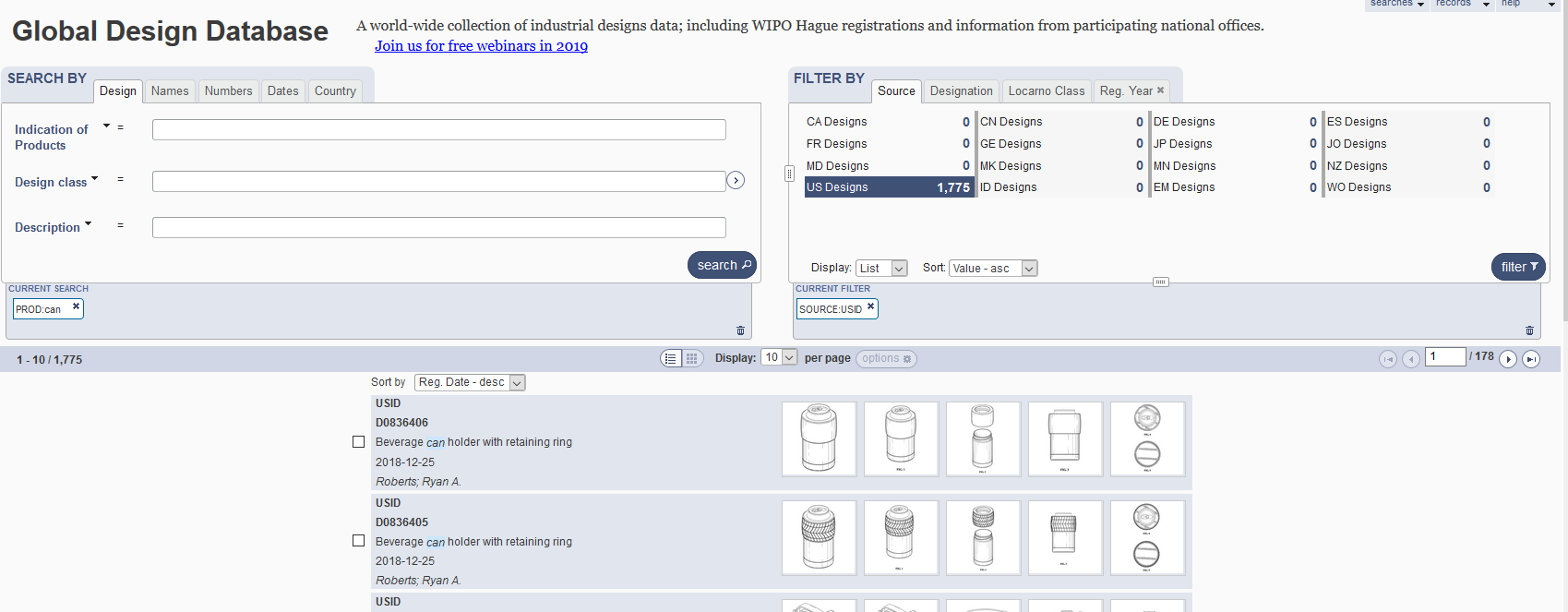 1
2
3
4
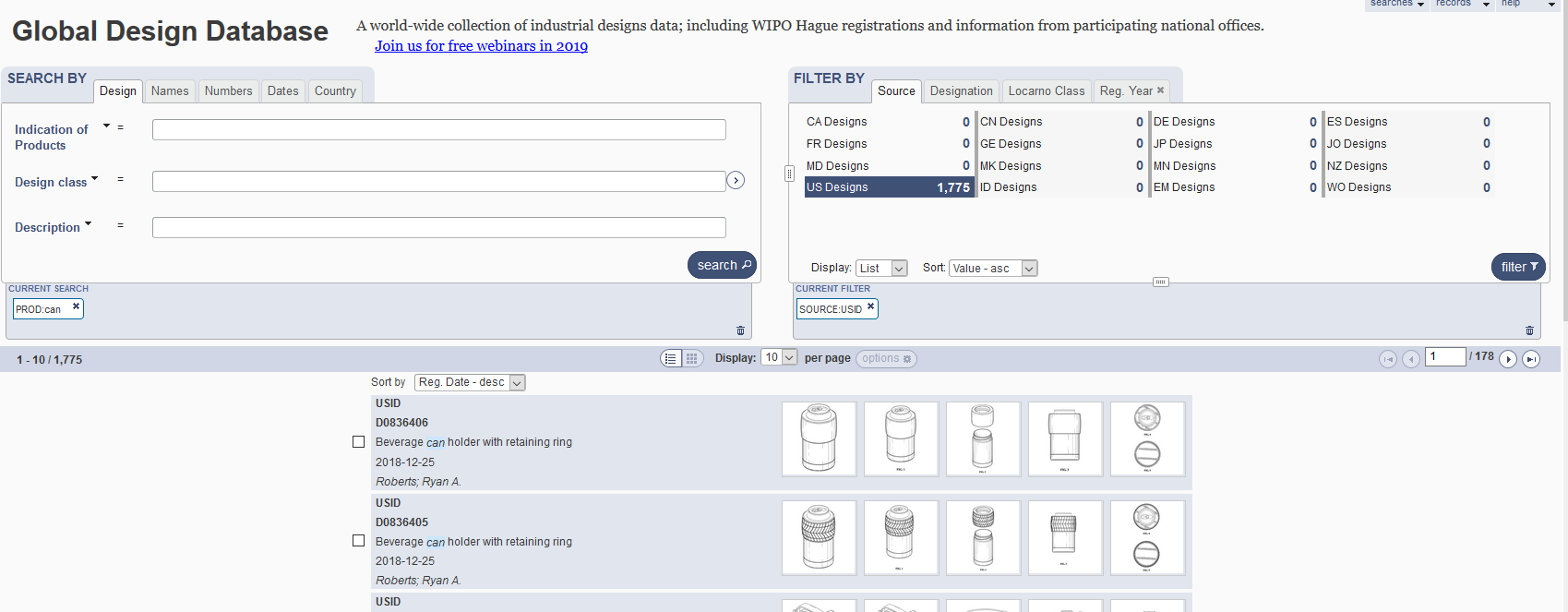 1
Search by design
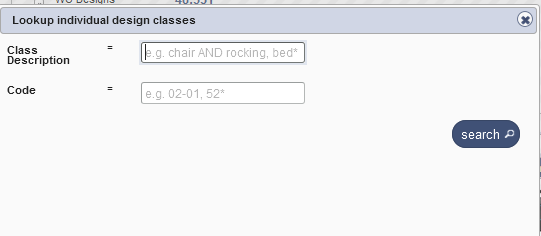 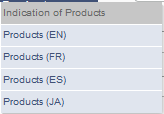 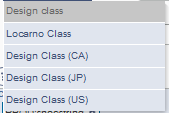 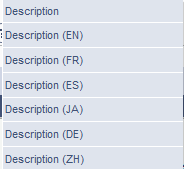 Search by Description JA
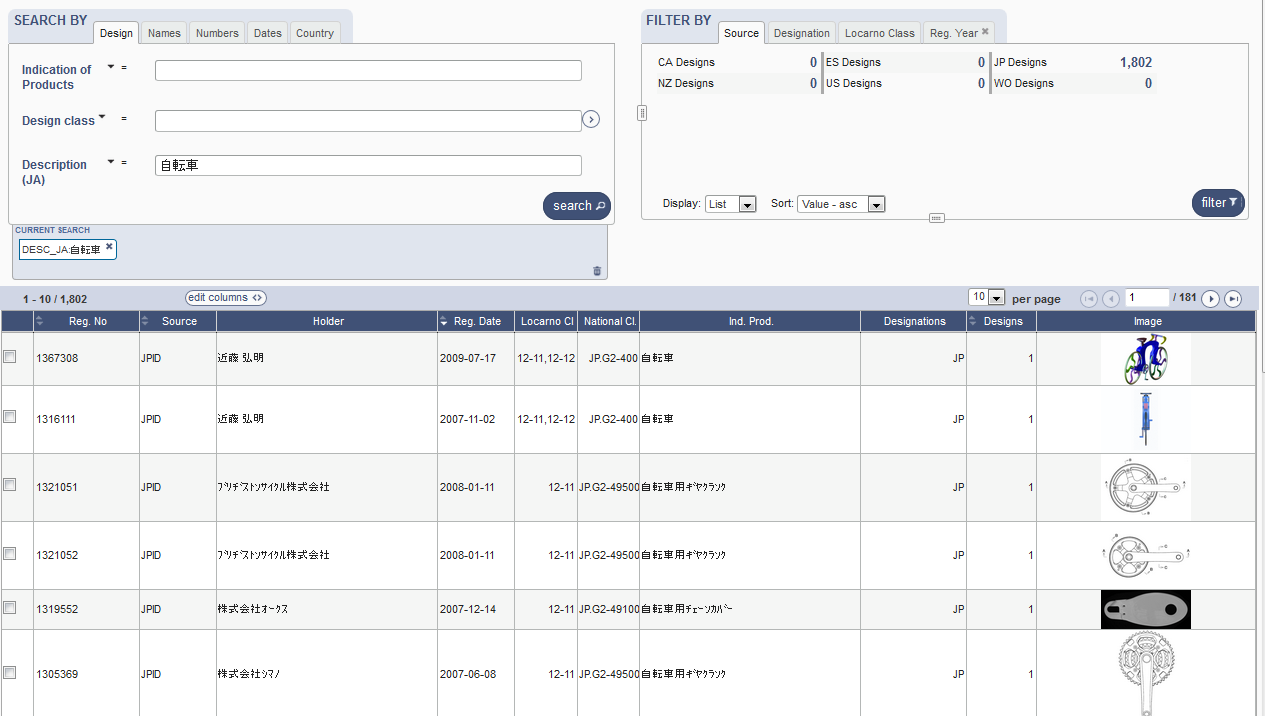 Search by name
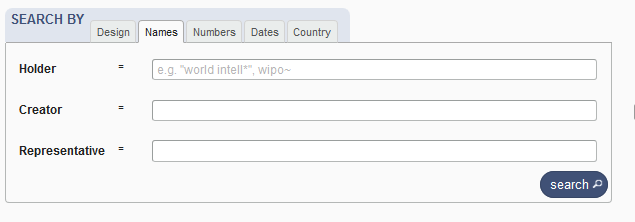 Search by numbers
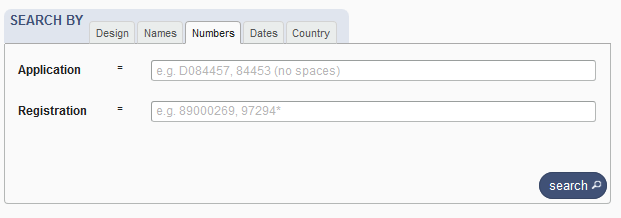 Search by dates
Search by country
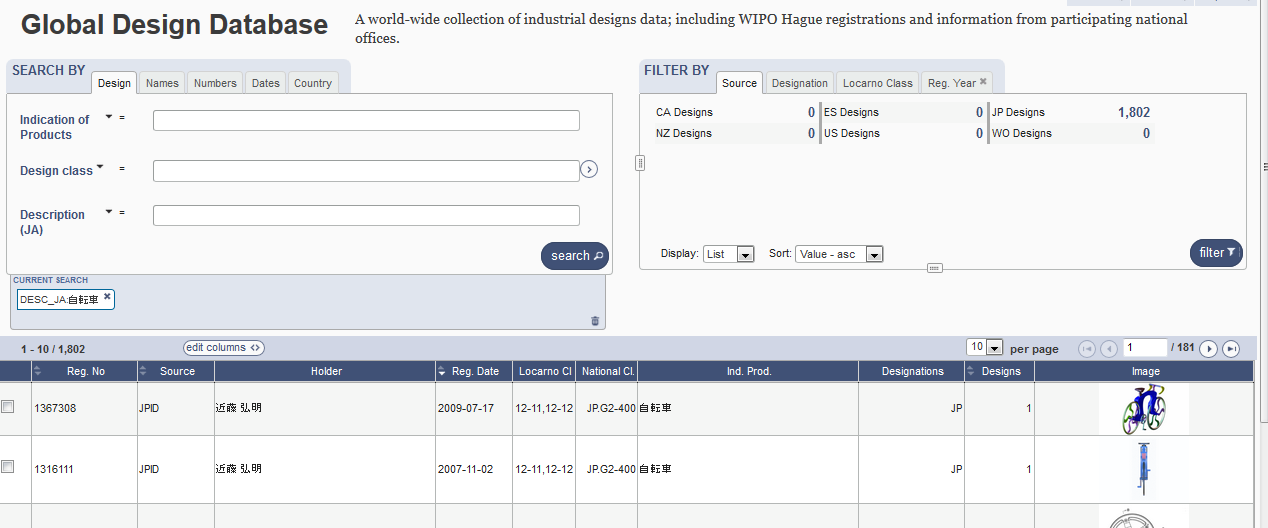 Filter by
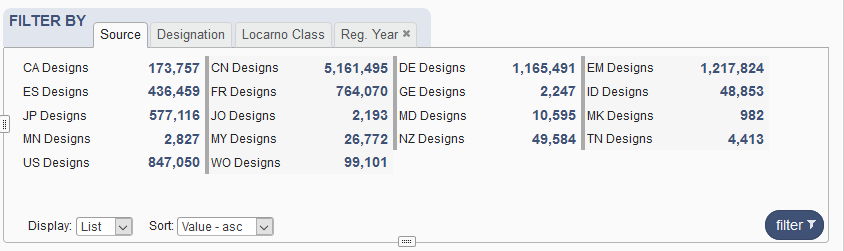 Filter by Source
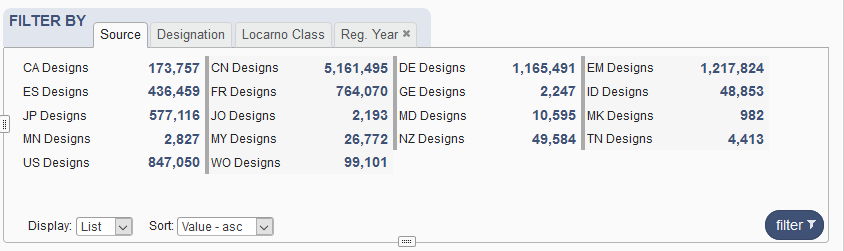 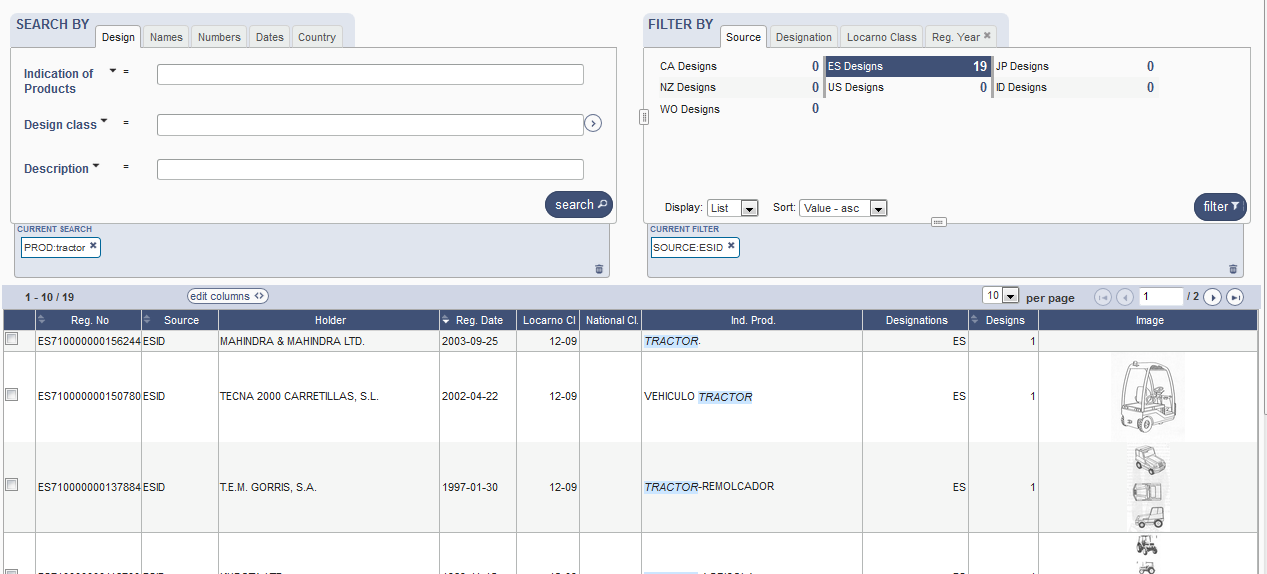 Filter by Designation
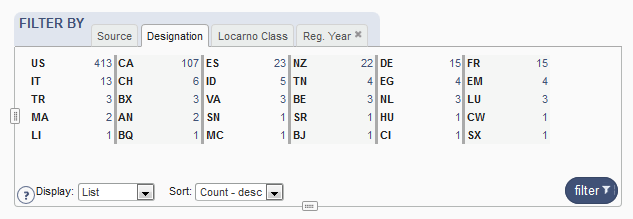 Filter by Locarno Class
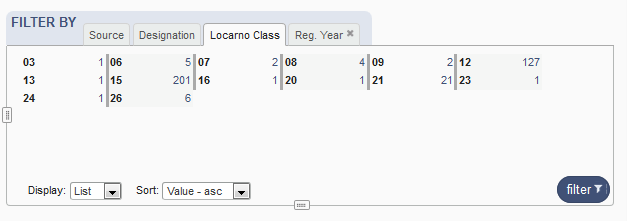 Filter by Registration Year
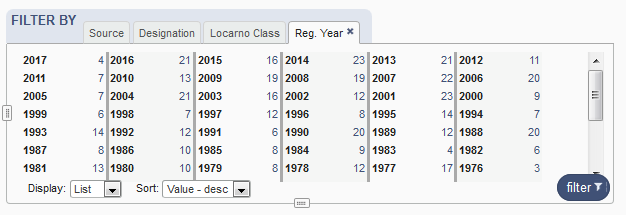 Options
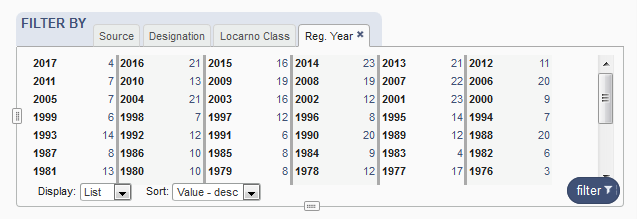 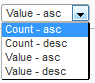 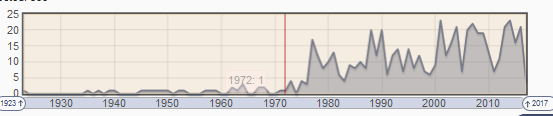 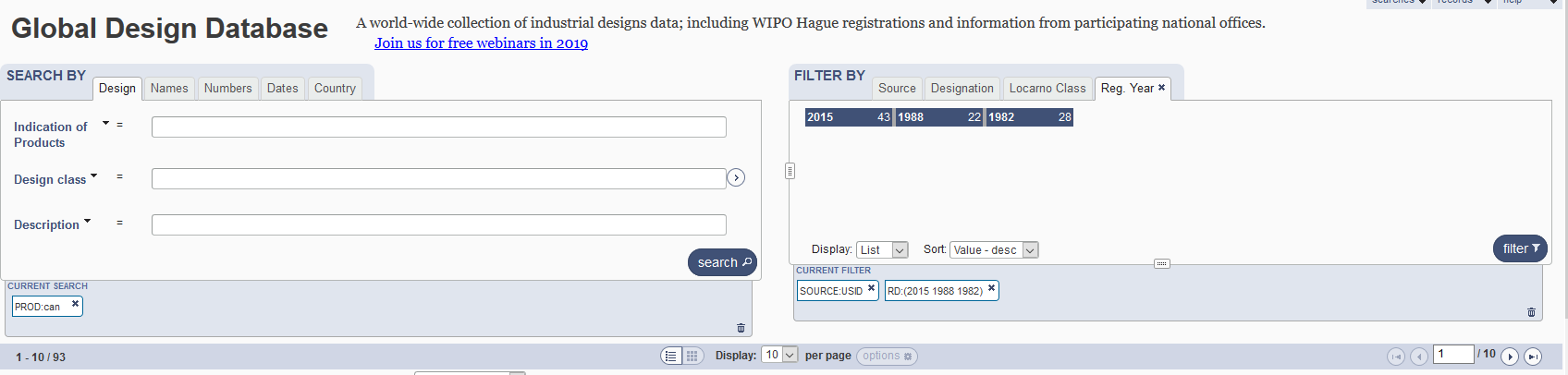 3
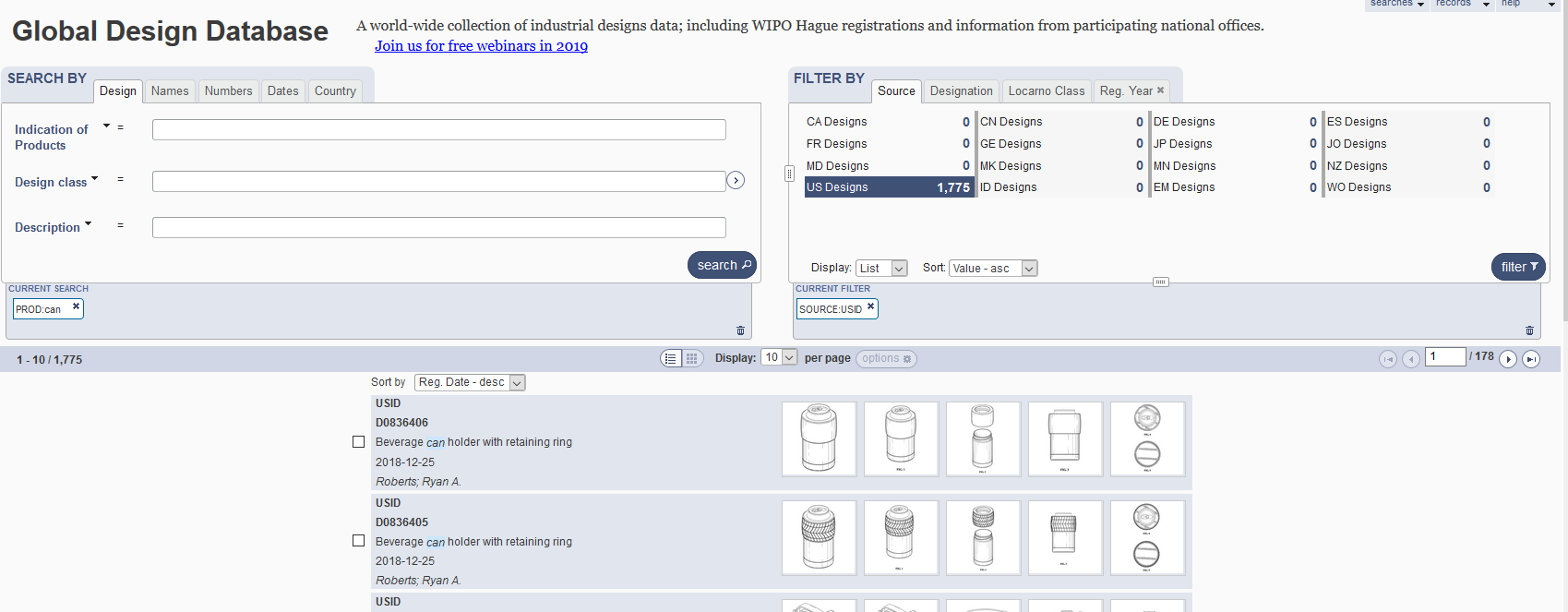 4
Results
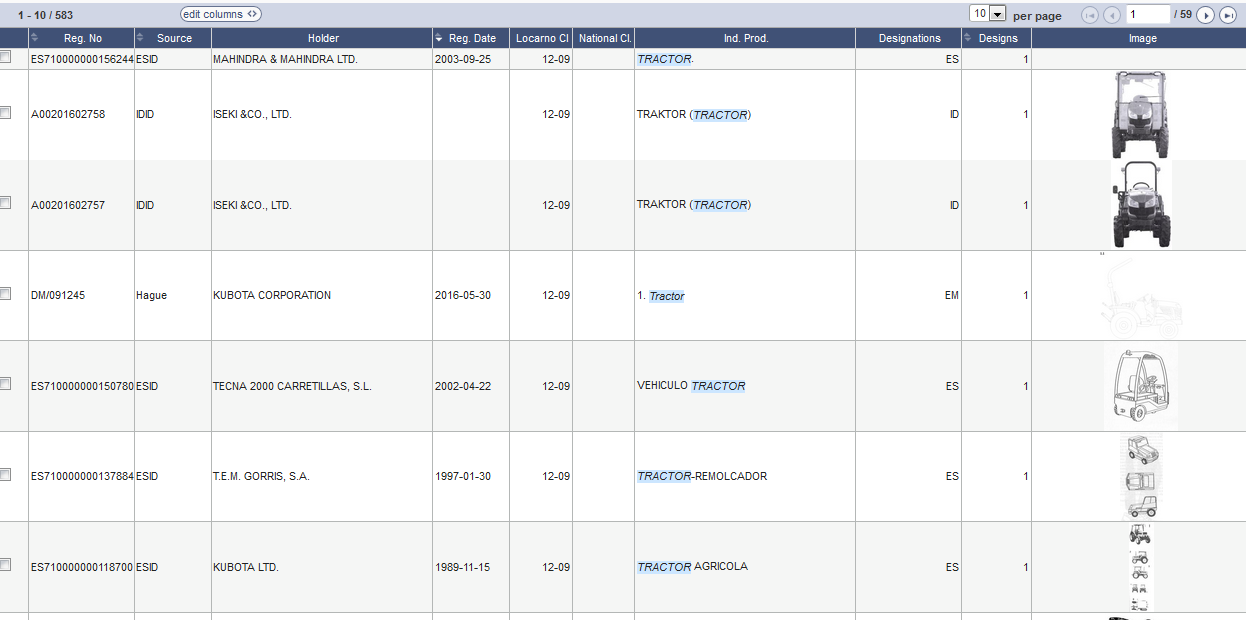 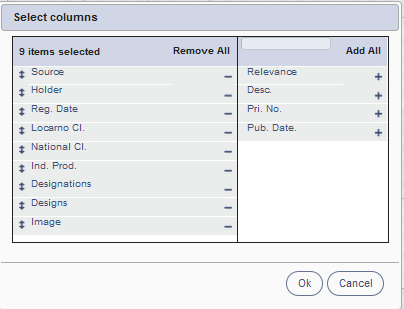 Grid view
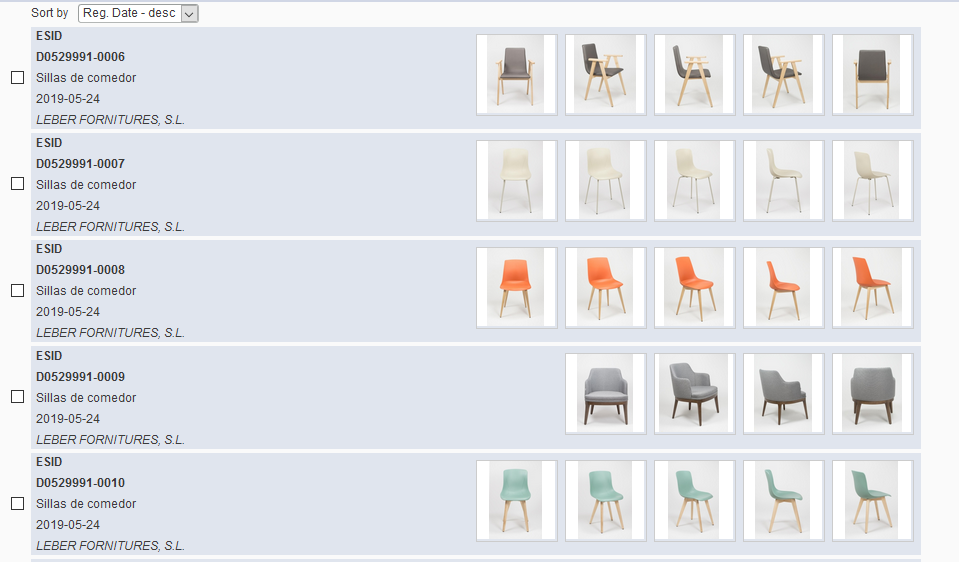 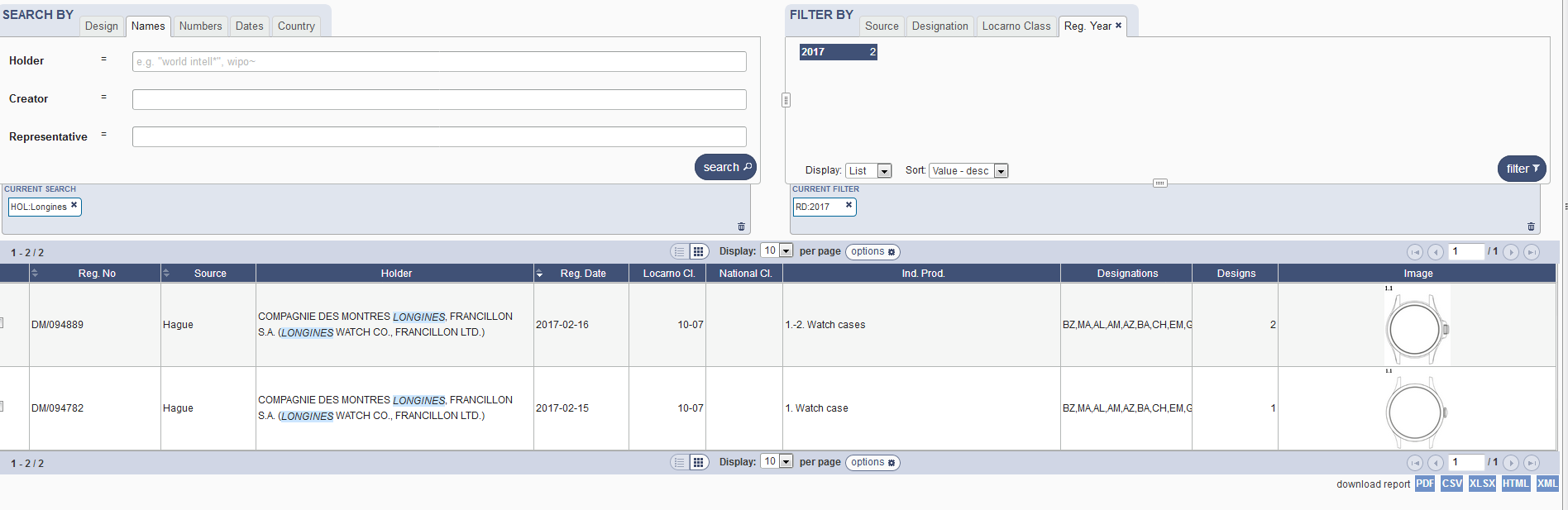 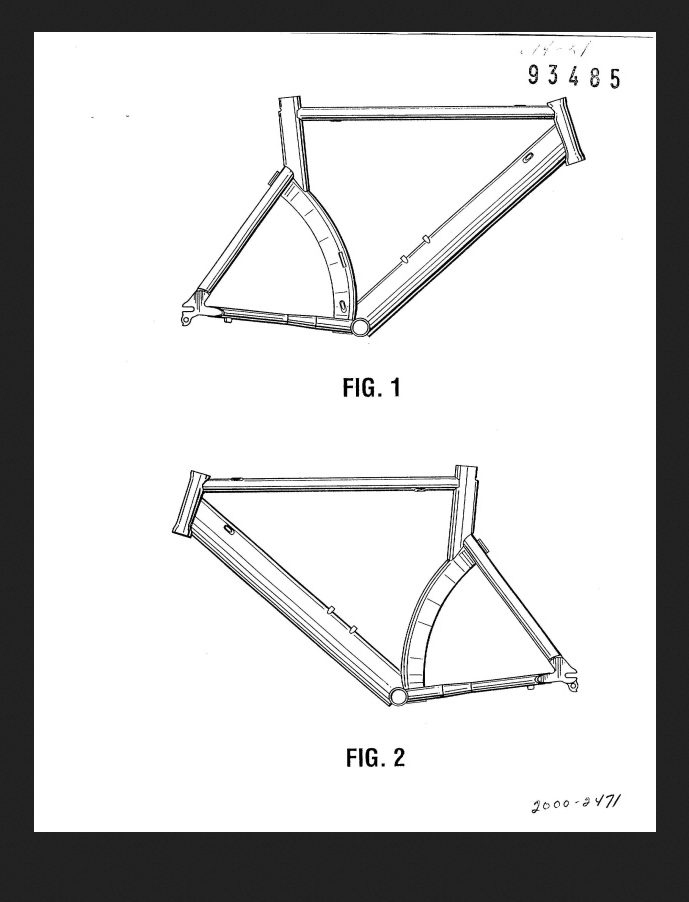 Individual record
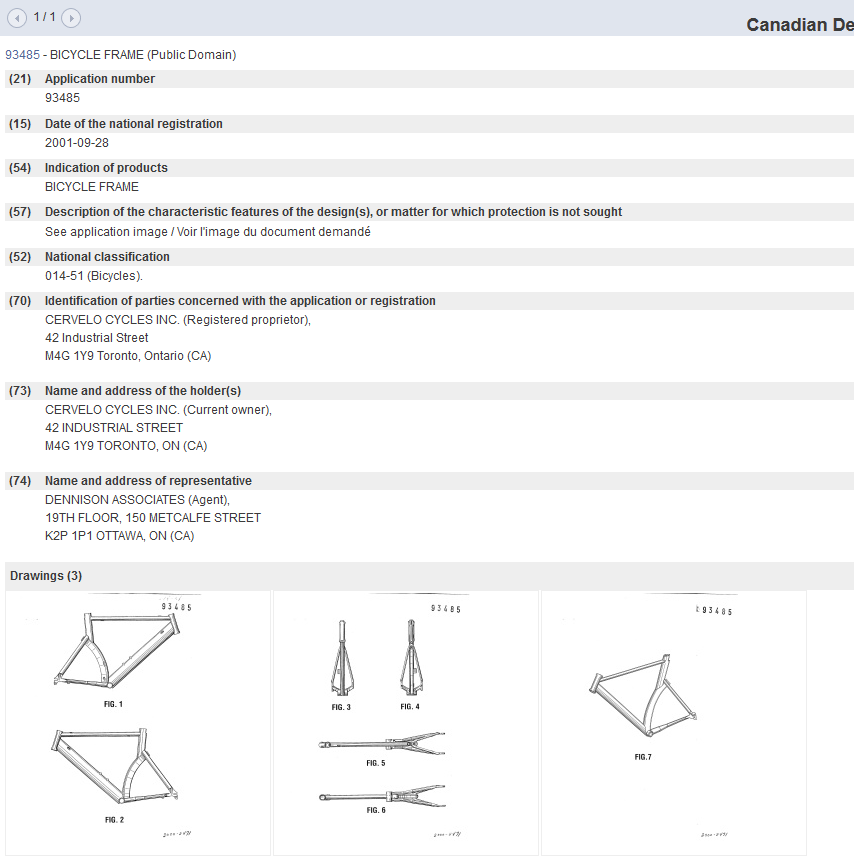 5
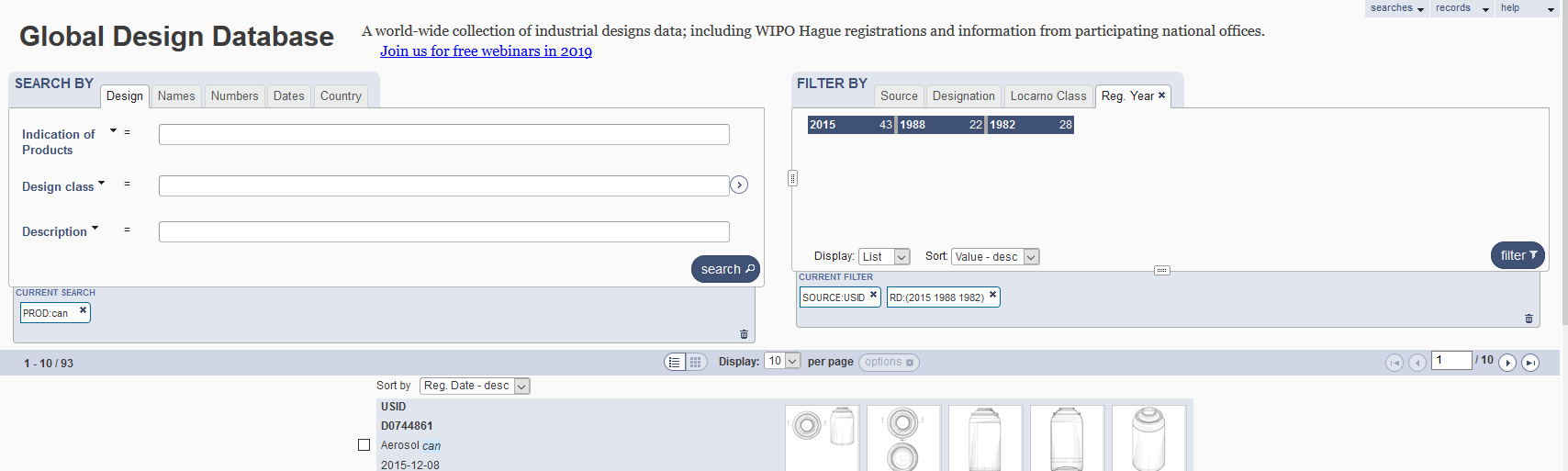 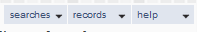 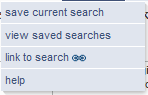 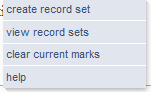 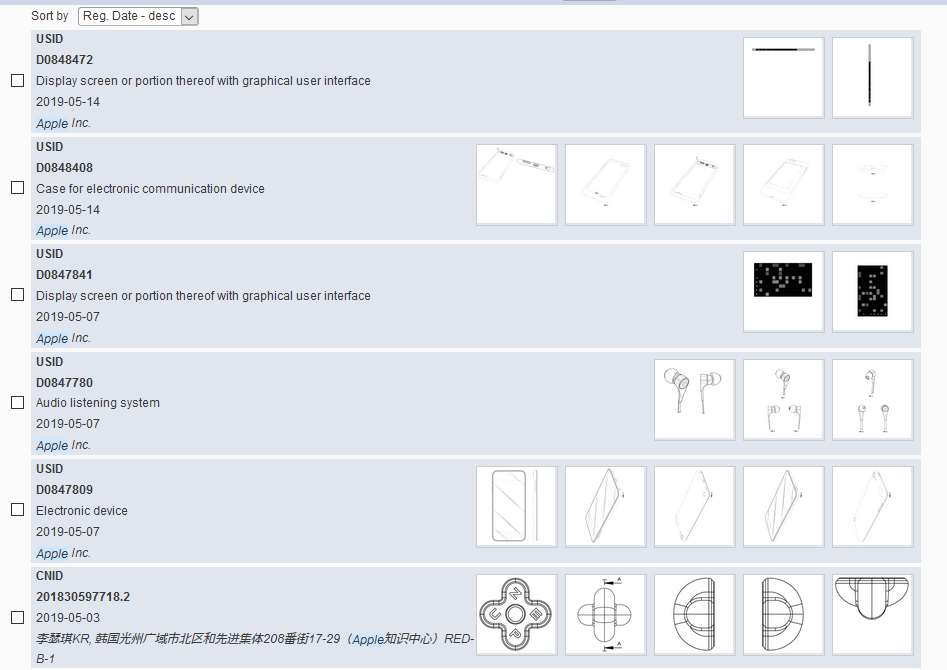 Help
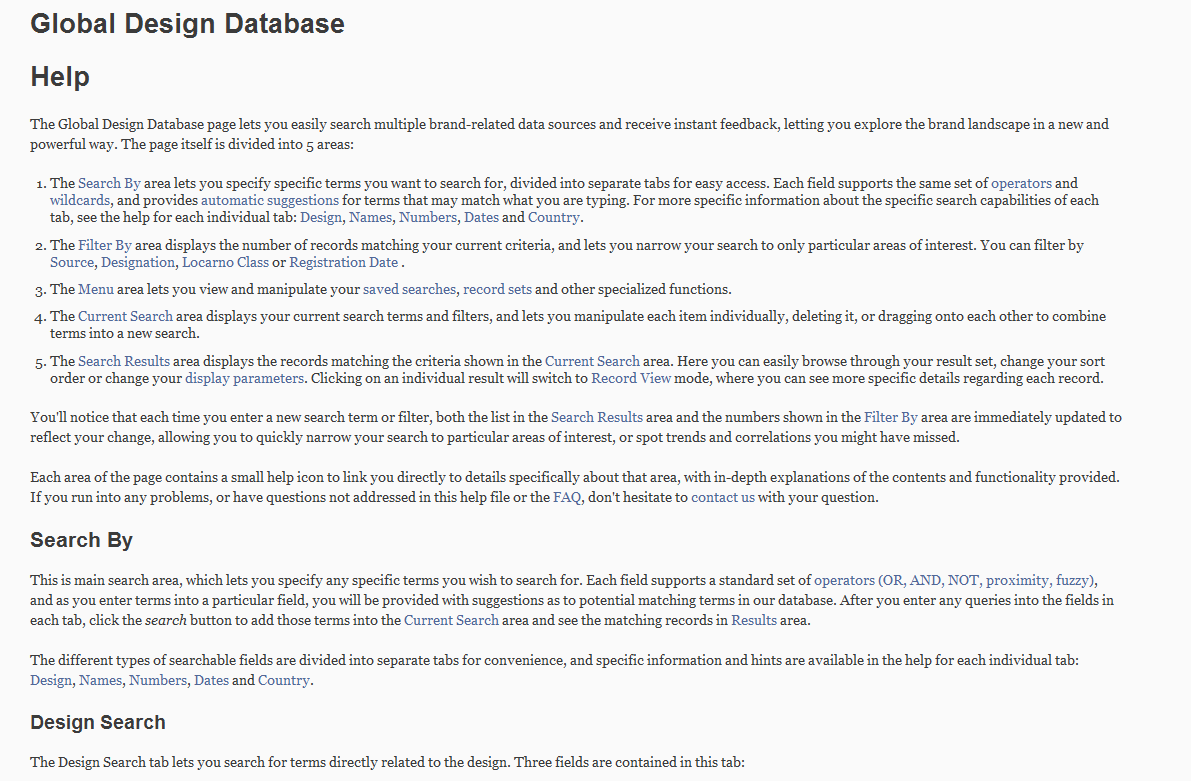 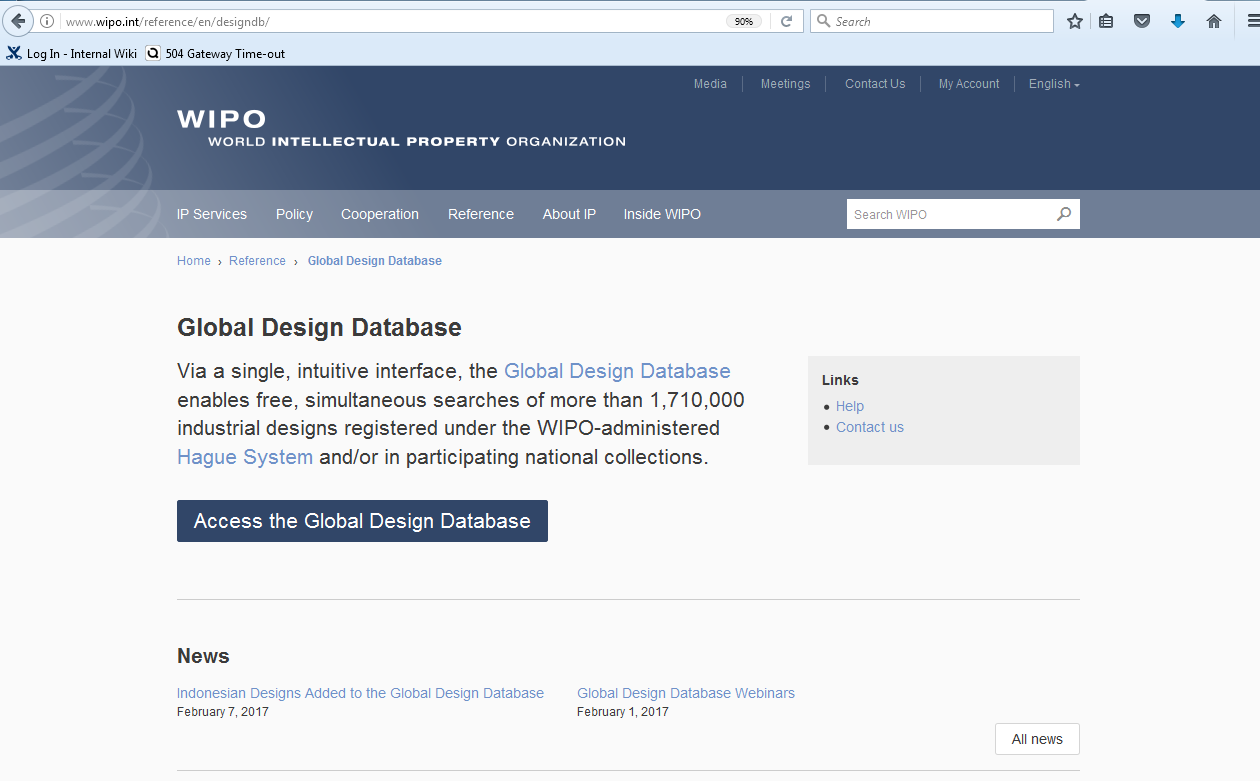 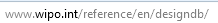 Next webinar
How to read, save & share your results in the GDD

June 25 @5.30pm
https://attendee.gotowebinar.com/register/4273995607295080194
Patent database webinar
Chemical strcuture search in PATENTSCOPE 

June 18 at 5:30 pm https://attendee.gotowebinar.com/rt/1699217551444301571 
June 20 at 8:30 am
https://attendee.gotowebinar.com/rt/1699217551444301571
Global Brand Database webinar
How to read, save & share your results in the GBD

June 12 at 5:30 pm CET https://attendee.gotowebinar.com/register/1483704476348386818
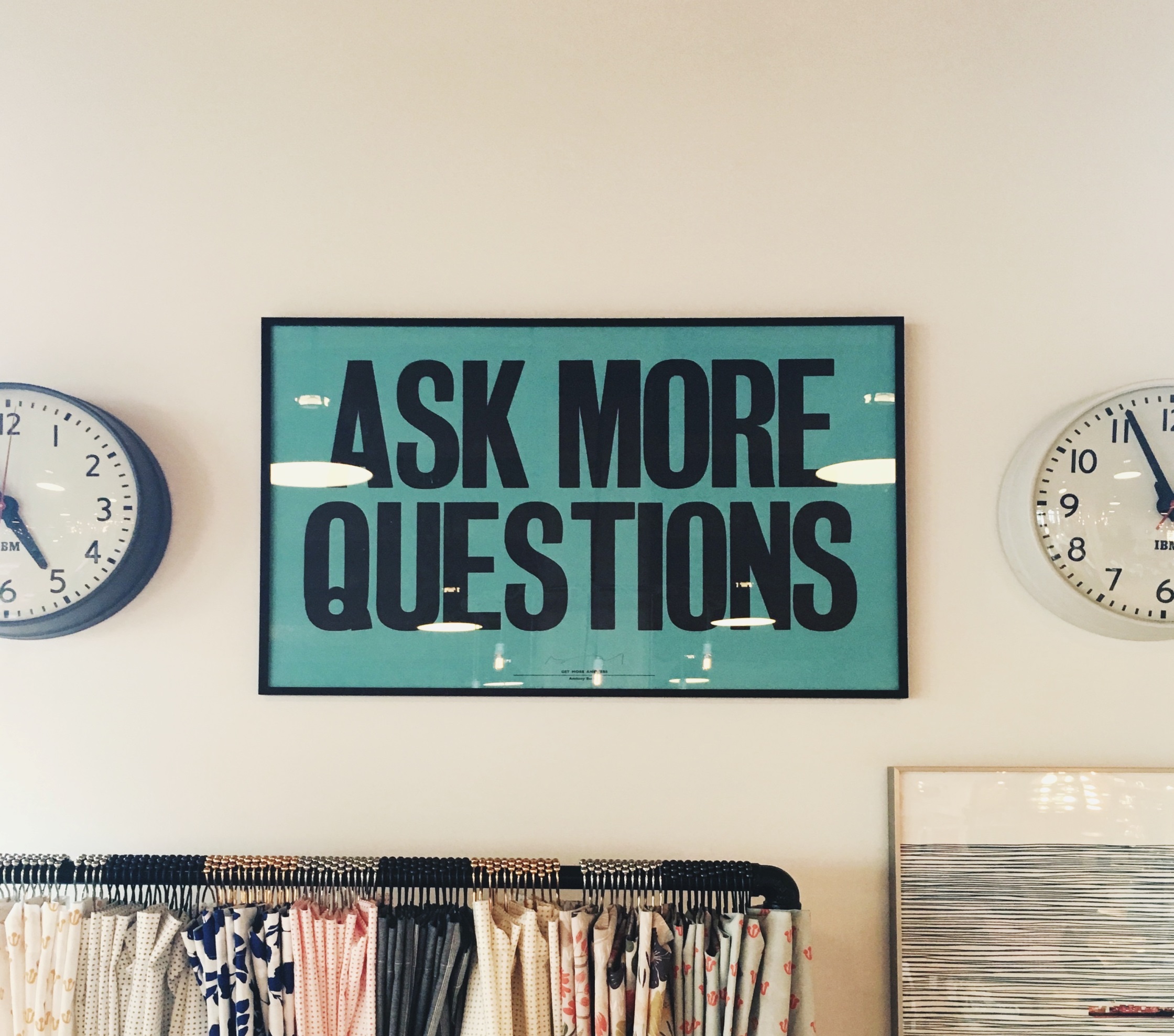 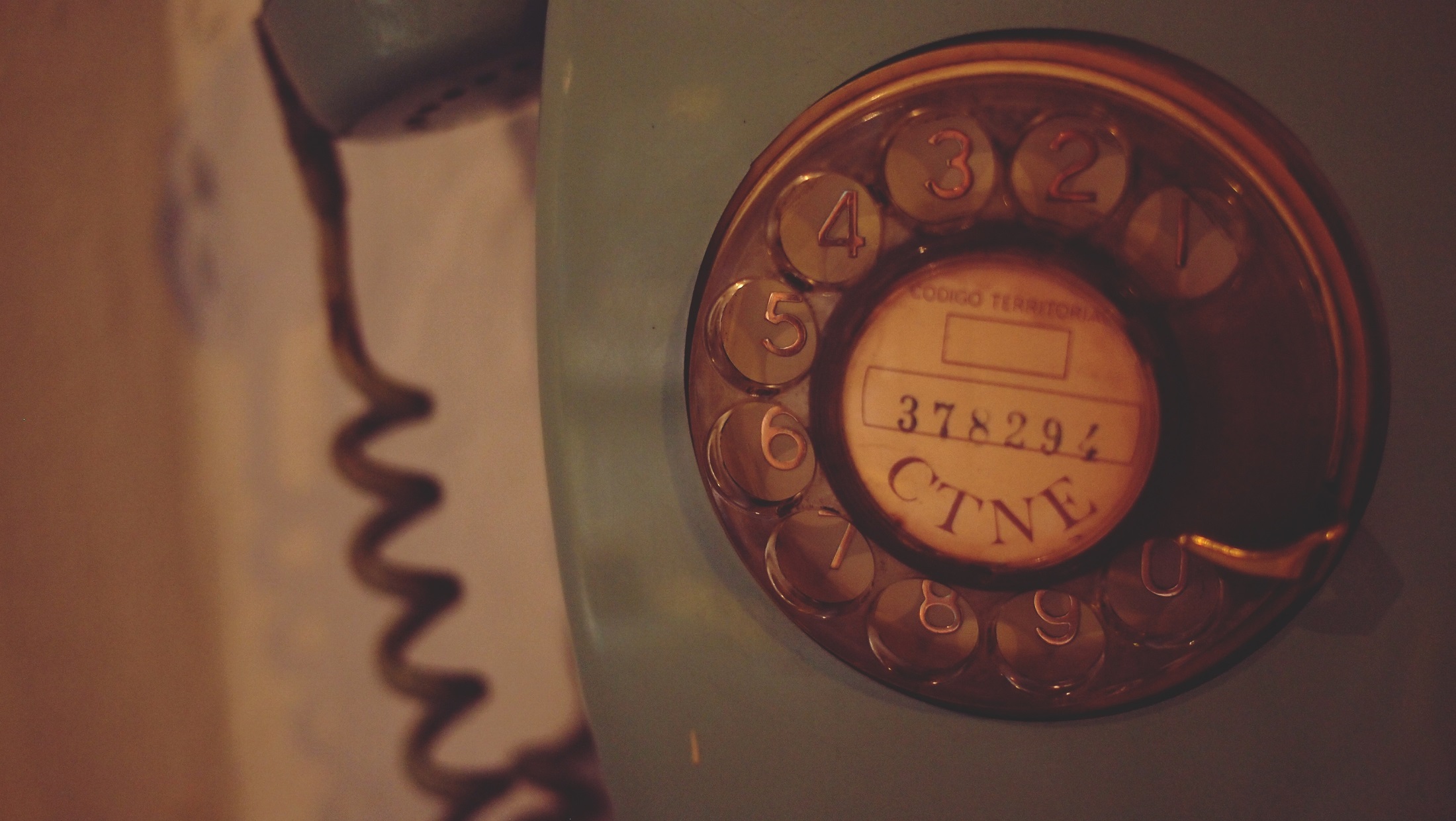 mulțumesc
mulțumesc
gbd@wipo.int